Matchings
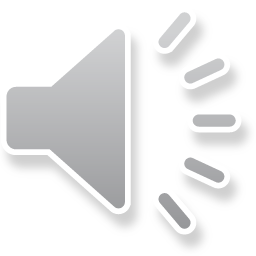 If they ask you to show the matching on a diagram (say there are four matchings) don’t just highlight them with a thicker line on the bipartite graph.  The examiner won’t search for them on your diagram.  Redraw a sketch with only four matchings on it.  Any extra lines is 0 marks.

If the Question is ‘explain why a complete matching is not possible’, then the Answer is is ‘N and P can only be allocated to V’ 
(‘V can only be allocated to N and P’) or (‘only N and P can be allocated to V’) is 0 marks.  The positioning of the word ‘only’ is important.
Matchings 2
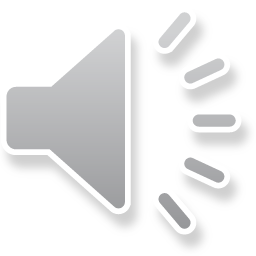 You must have an indication you have changed the status.  The safest way is to change the symbols.  We accept ‘cs’ (but it is easy to miss it) or write ‘change of status’ .  Best to rewrite symbols.
        P – V = F – T = A – C = J – D
        P = V – F = T – A = C – J = D

2. You must write the final matching out at the end (or clearly draw it on a diagram at the end).  We won’t search for lines shaded thicker on a working bipartite graph. It helps us if you start on the left hand side.
        A = C, F = T, J = D, P = V, R = G